Lección 10LIBRES EN EL ESPÍRITU
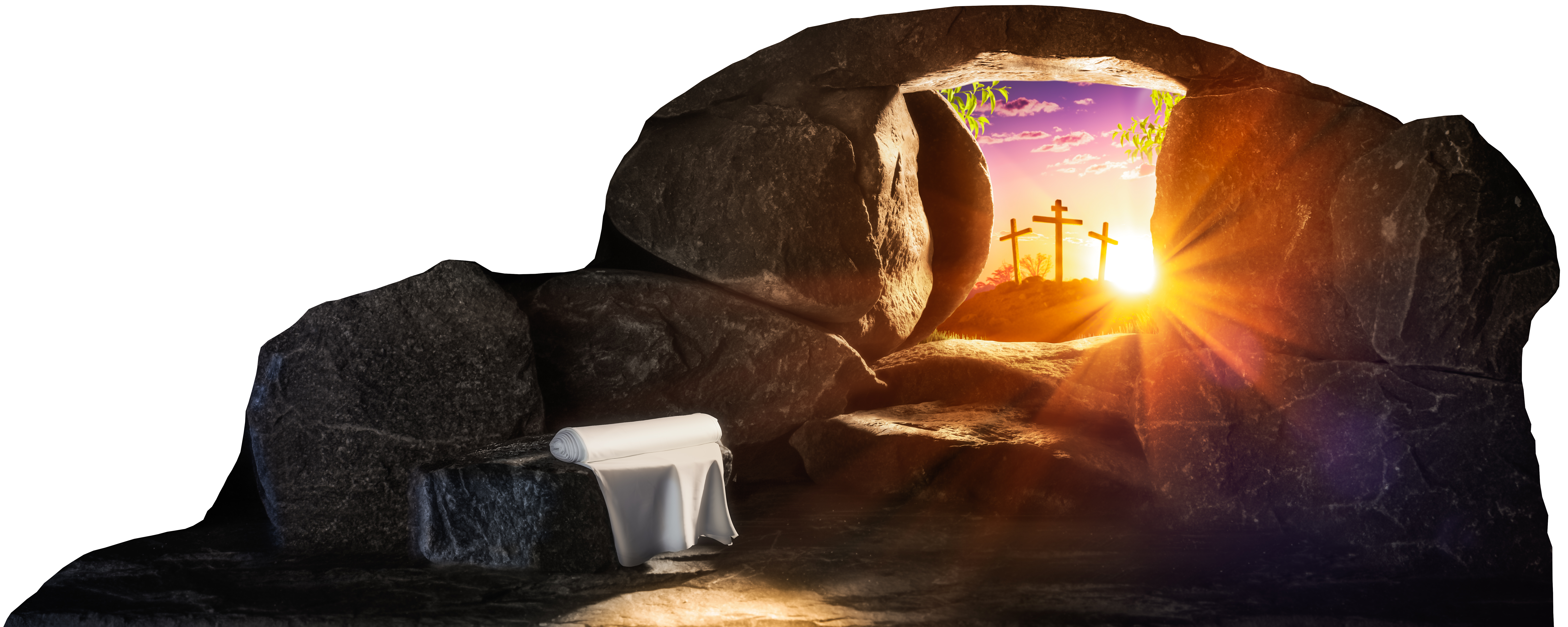 Romanos 8.18-30
«Tengo por cierto que las aflicciones del tiempo presente no son comparables con la gloria venidera que en nosotros ha de manifestarse». 
Romanos 8.18
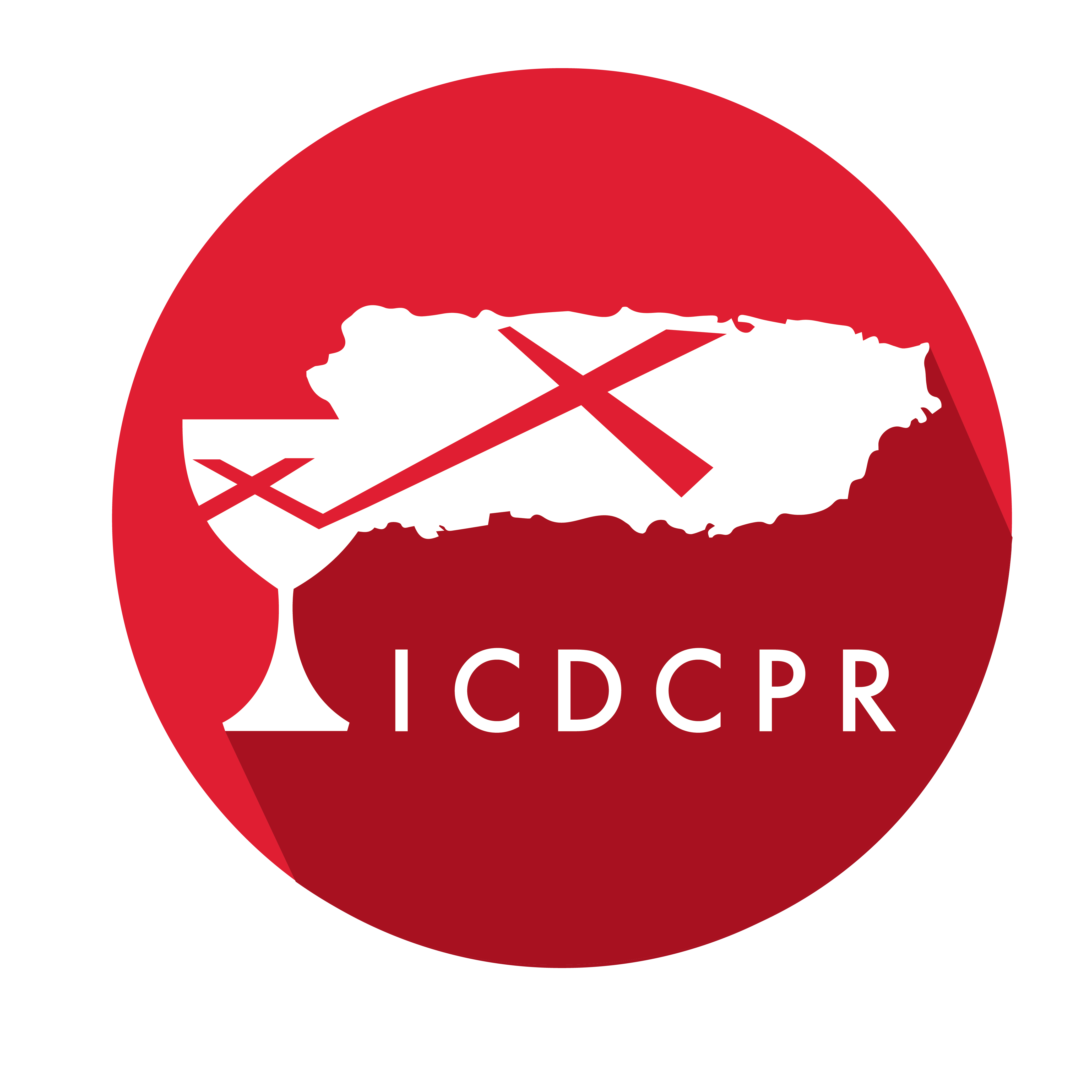 Año 30/Vol. 1
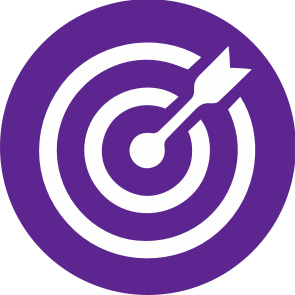 OBJETIVOS
Afirmar la esperanza de que, más allá de las tribulaciones presentes, se consumará totalmente la redención del ser humano y de la creación.
Celebrar la obra intercesora del Espíritu a favor nuestro en medio de nuestras crisis y búsquedas espirituales.
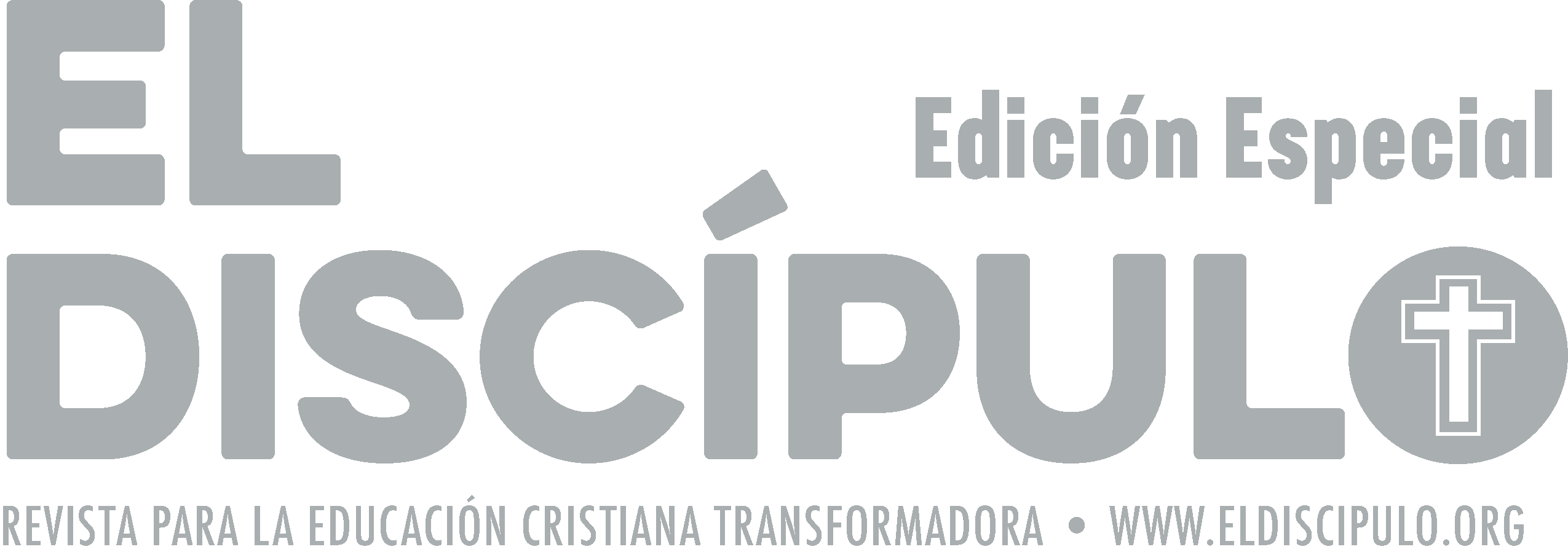 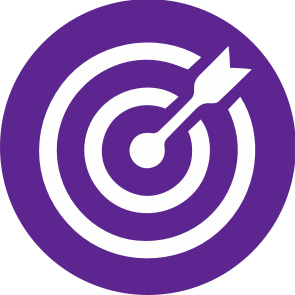 OBJETIVOS
Considerar las implicaciones de la expresión paulina de que todas las cosas ayudan a bien a los que aman a Dios.
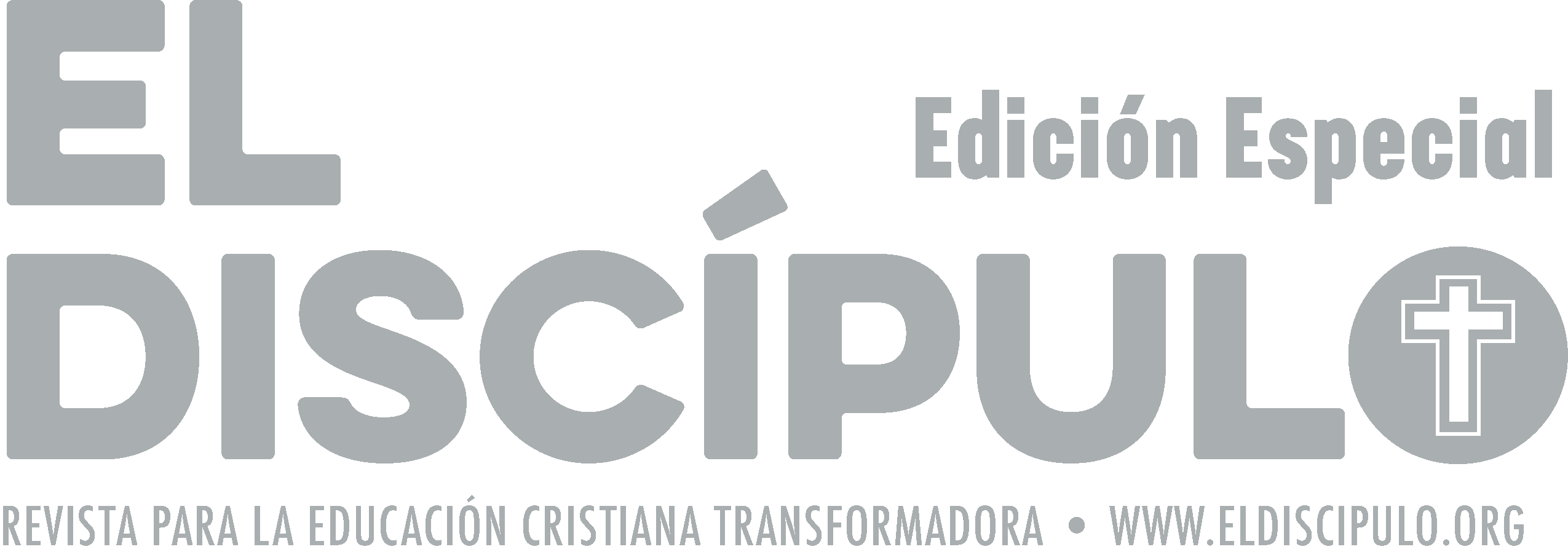 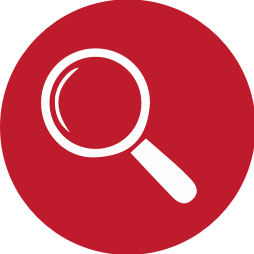 VOCABULARIO
Primicias: El término en hebreo se refiere a lo primero o a los primeros maduros en alusión a los frutos de la tierra, ya sean como productos del suelo en su estado natural o los que resultaban del trabajo del hombre. De estos productos, una porción se ofrecía en calidad de ofrenda a los sacerdotes como representantes de Dios. El término «primicias» se ha usado también en un sentido figurado en las escrituras para identificar a Israel como las primicias de sus nuevos frutos, refiriéndose a su propósito de santidad frente a Dios (véase Jer 2.3). En algunas ocasiones, en el Nuevo Testamento se identifica a los recién convertidos como primicias para Dios (véase Ro 16.5).
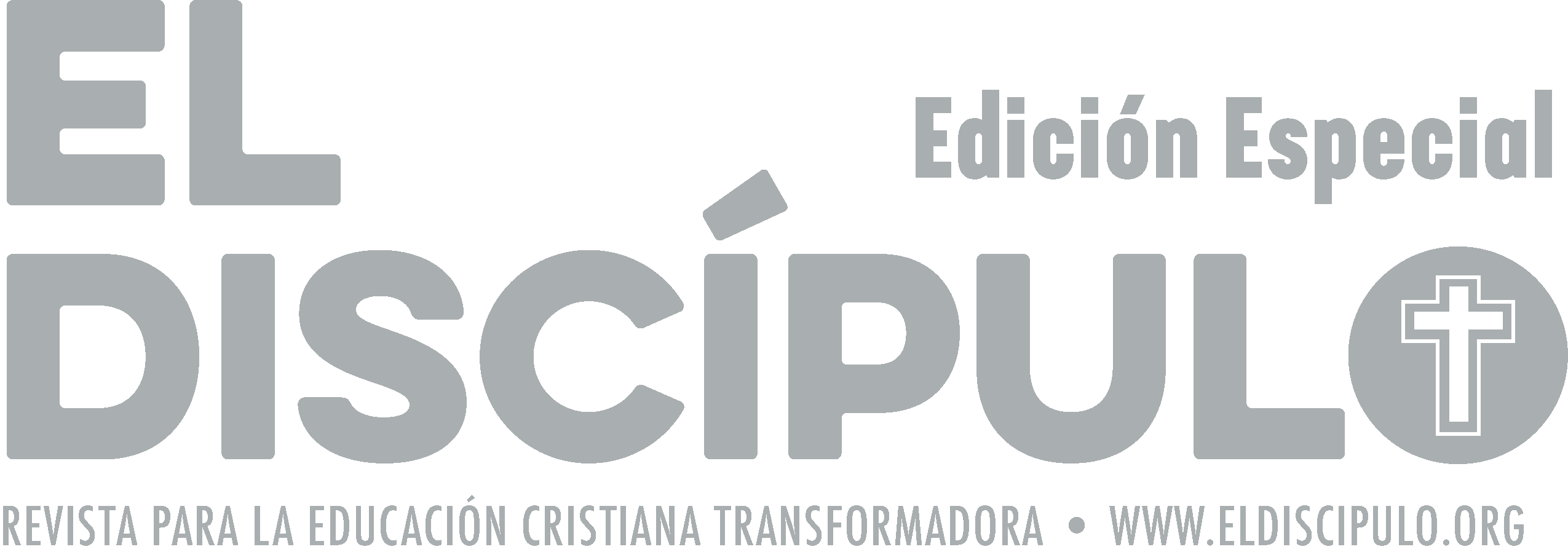 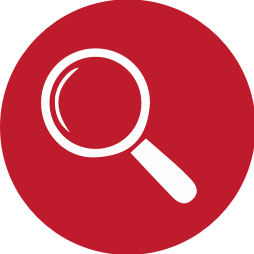 VOCABULARIO
Redención: El término «redención» se usa corrientemente en el texto bíblico para referirse al medio por el cual se logra la salvación a través del pago de un rescate. Además de referirse a la costumbre del pago por la liberación de un esclavo o una deuda, en el Nuevo Testamento vino a significar el precio que Jesucristo pagó con su sacrificio para librarnos de nuestros pecados.
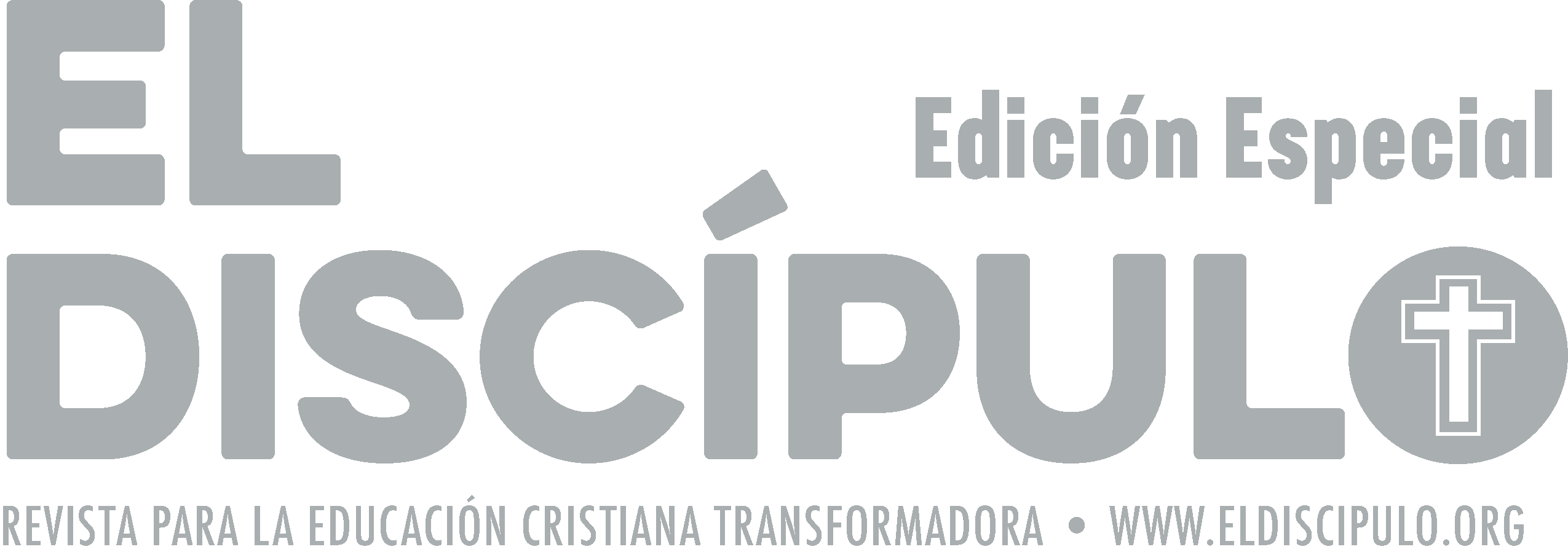 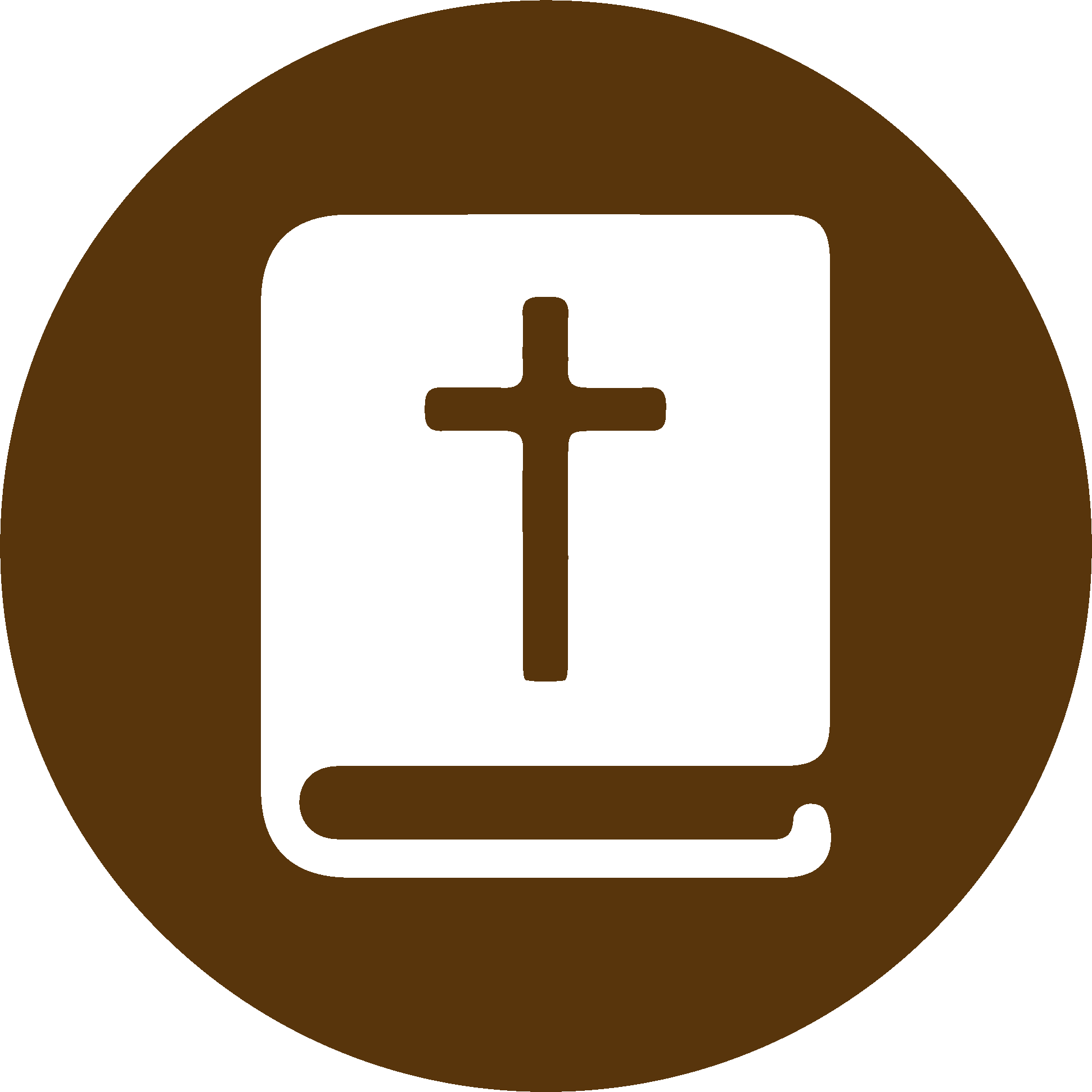 TEXTO BÍBLICO: Romanos 8.18-19
VP

18 Considero que los sufrimientos del tiempo presente no son nada si los comparamos con la gloria que habremos de ver después. 

19 La creación espera con gran impaciencia el momento en que se manifieste claramente que somos hijos de Dios.
RVR

18 Tengo por cierto que las aflicciones del tiempo presente no son comparables con la gloria venidera que en nosotros ha de manifestarse. 

19 Porque el anhelo ardiente de la creación es el aguardar la manifestación de los hijos de Dios.
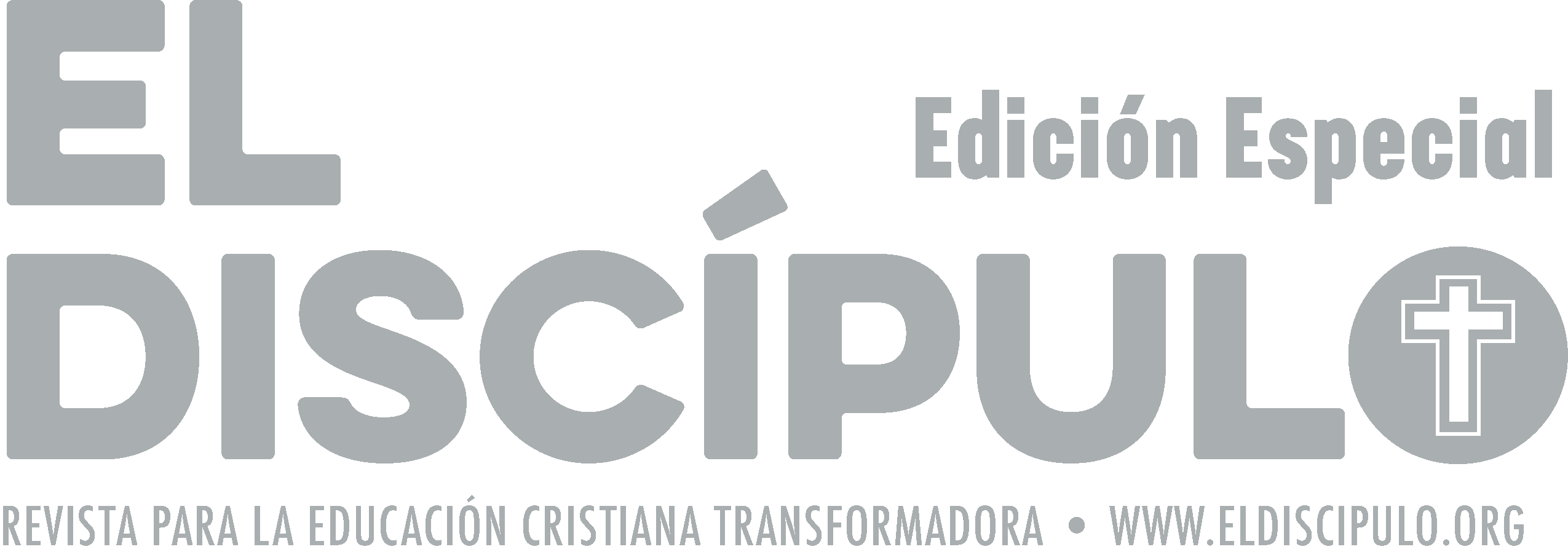 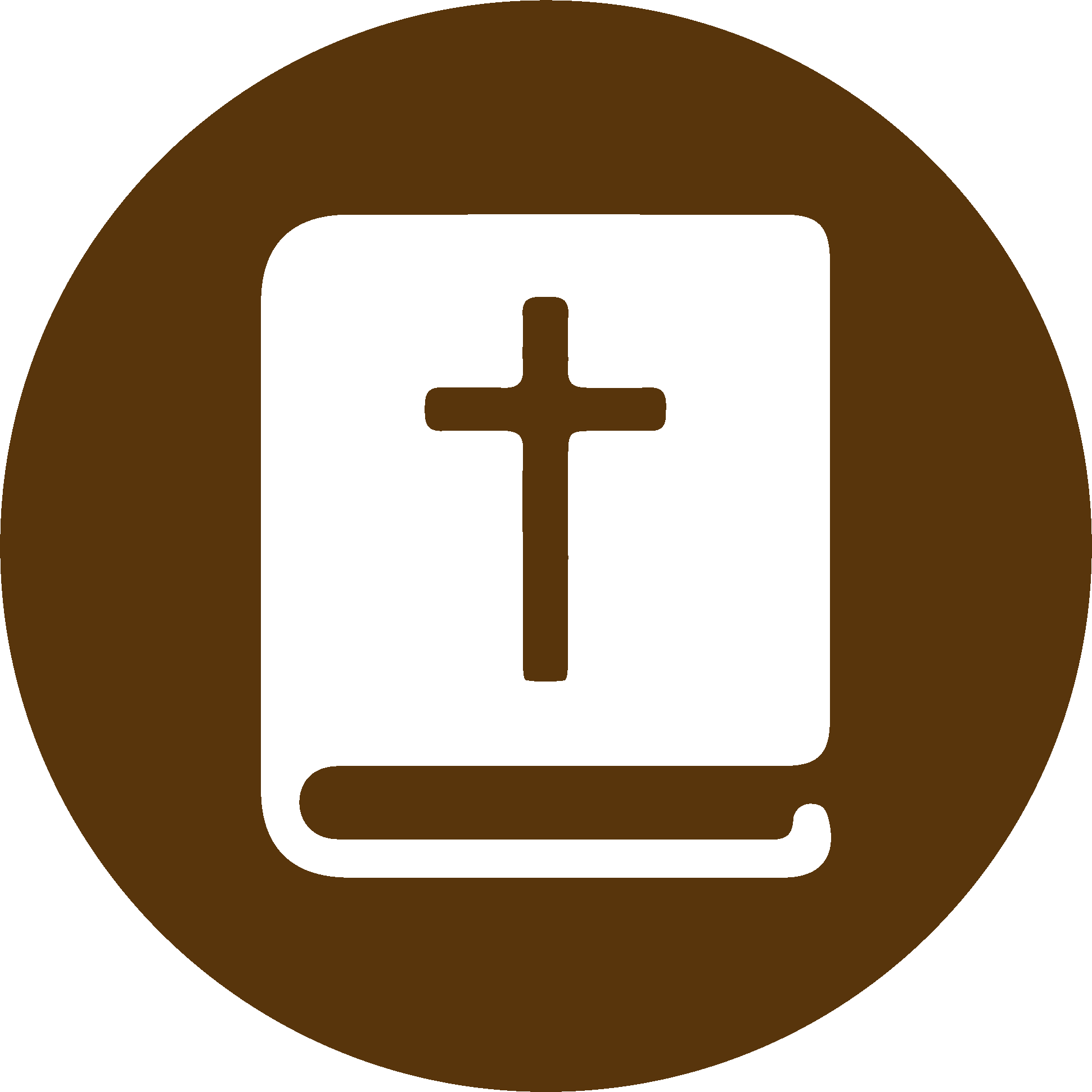 TEXTO BÍBLICO: Romanos 8.20-21
RVR

20 La creación fue sujetada a vanidad, no por su propia voluntad, sino por causa del que la sujetó en esperanza; 

21 Por tanto, también la creación misma será libertada de la esclavitud de corrupción, a la libertad gloriosa de los hijos de Dios.
VP

20 Porque la creación perdió su verdadera finalidad, no por su propia voluntad, sino porque Dios así lo había dispuesto; pero le quedaba siempre la esperanza 

21 de ser liberada de la esclavitud y la destrucción, para alcanzar la gloriosa libertad de los hijos de Dios.
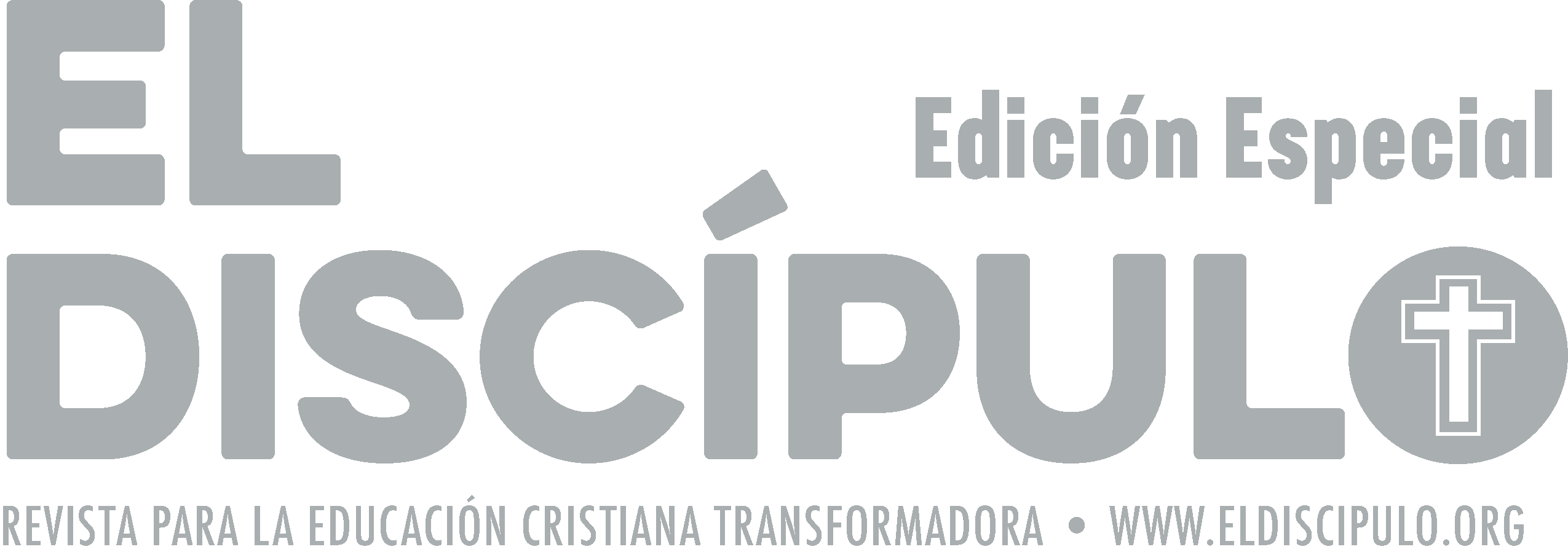 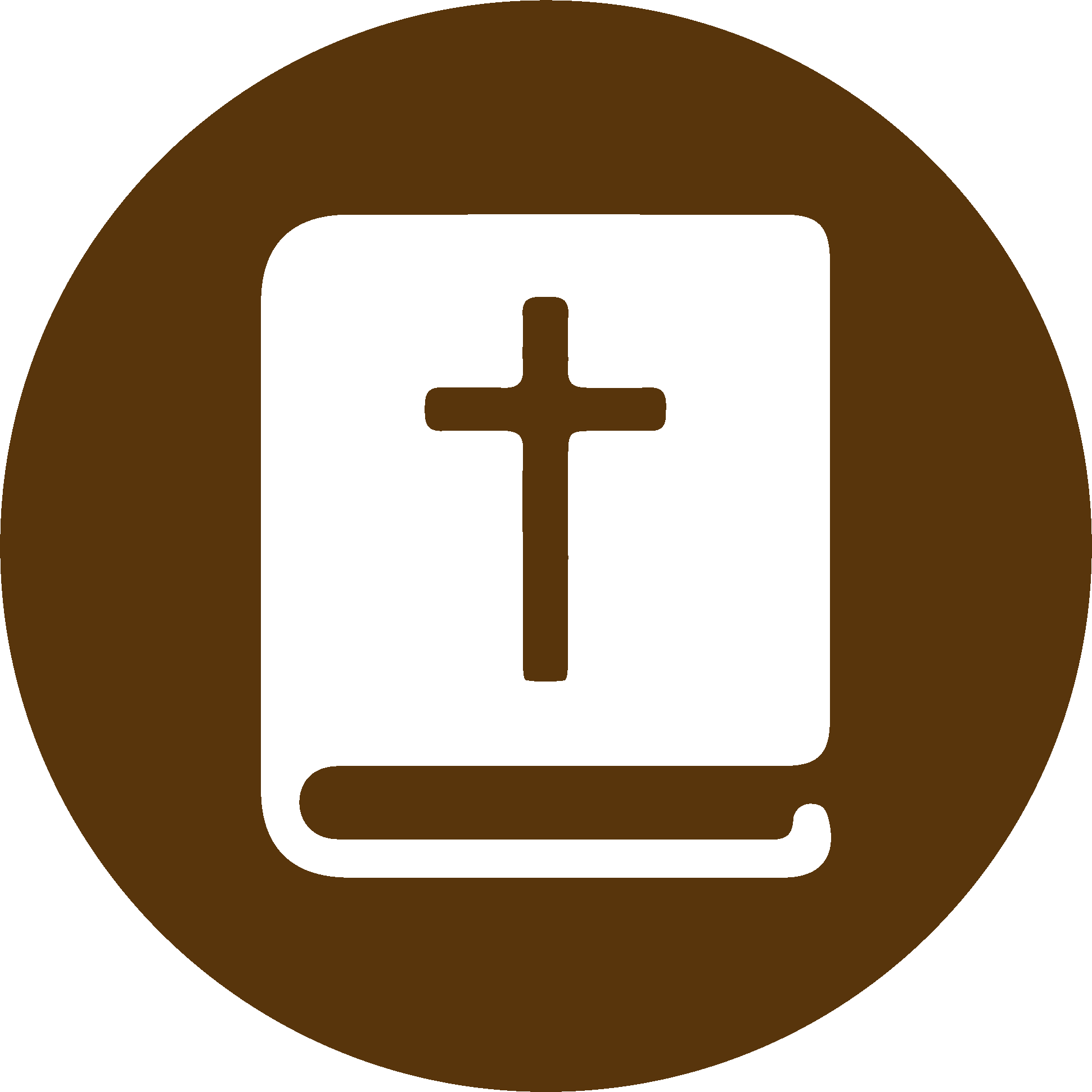 TEXTO BÍBLICO: Romanos 8.22-23
RVR

22 Sabemos que toda la creación gime a una, y a una está con dolores de parto hasta ahora; 

23 Y no solo ella, sino que también nosotros mismos, que tenemos las primicias del Espíritu, nosotros también gemimos dentro de  nosotros mismos, esperando la adopción, la redención de nuestro cuerpo,
VP

22 Sabemos que hasta ahora la creación entera se queja y sufre como una mujer con dolores de parto. 

23 Y no solo ella sufre, sino también nosotros, que ya tenemos el  Espíritu como anticipo de lo que vamos a recibir. Sufrimos profundamente, esperando el momento de ser adoptados como hijos de Dios, con lo cual serán liberados nuestros cuerpos.
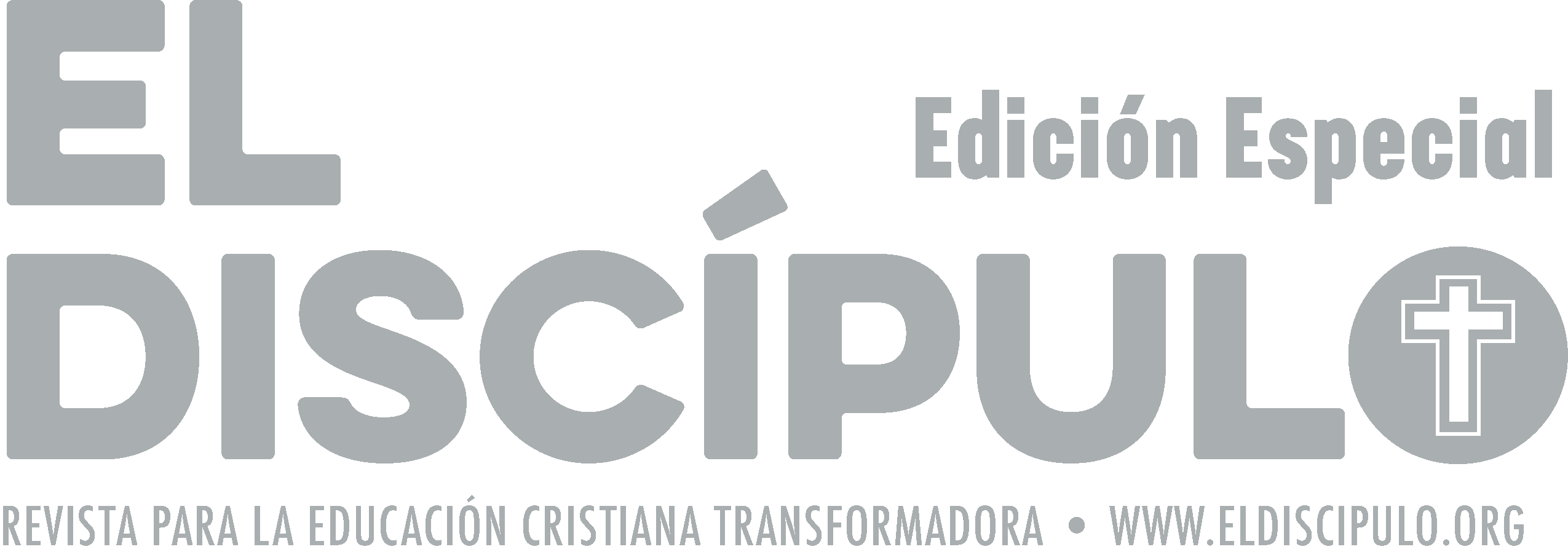 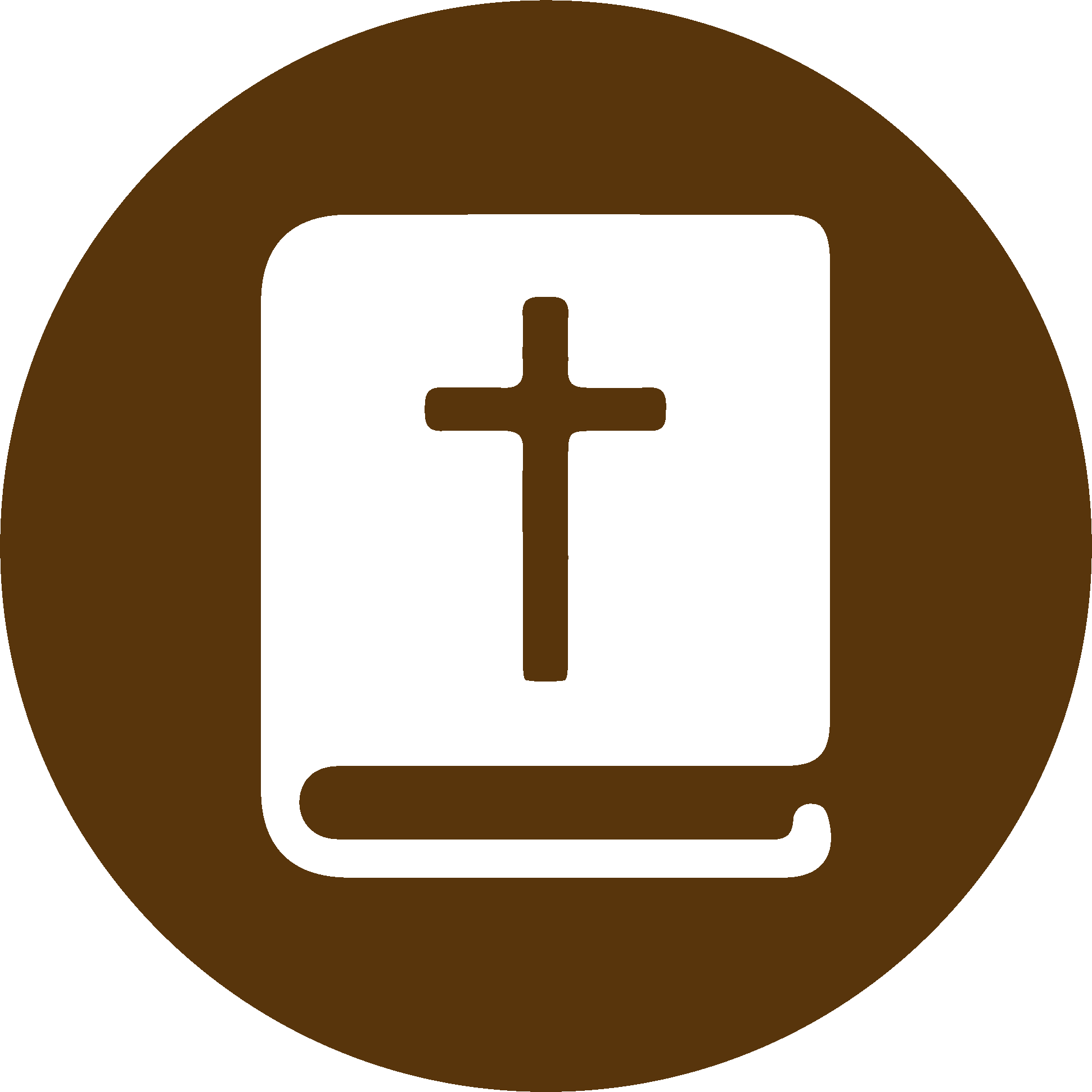 TEXTO BÍBLICO: Romanos 8.24-25
VP

24 Con esa esperanza hemos sido salvados. Sólo que esperar lo que ya se está viendo no es esperanza, pues, ¿quién espera lo que ya está viendo? 

25 Pero si lo que esperamos es algo que todavía no vemos, tenemos que esperarlo sufriendo con firmeza.
RVR

24 porque en esperanza fuimos salvos; pero la esperanza que se ve, no es esperanza; ya que lo que alguno ve, ¿para qué esperarlo? 

25 Pero si esperamos lo que no vemos, con paciencia lo aguardamos.
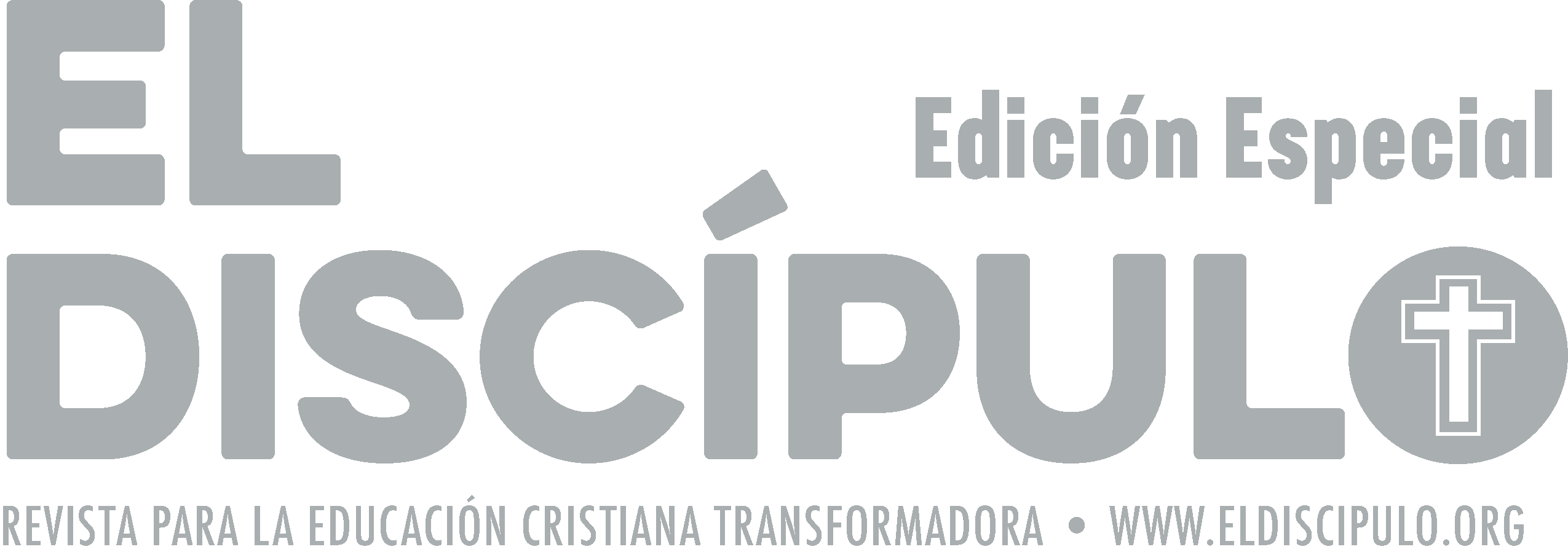 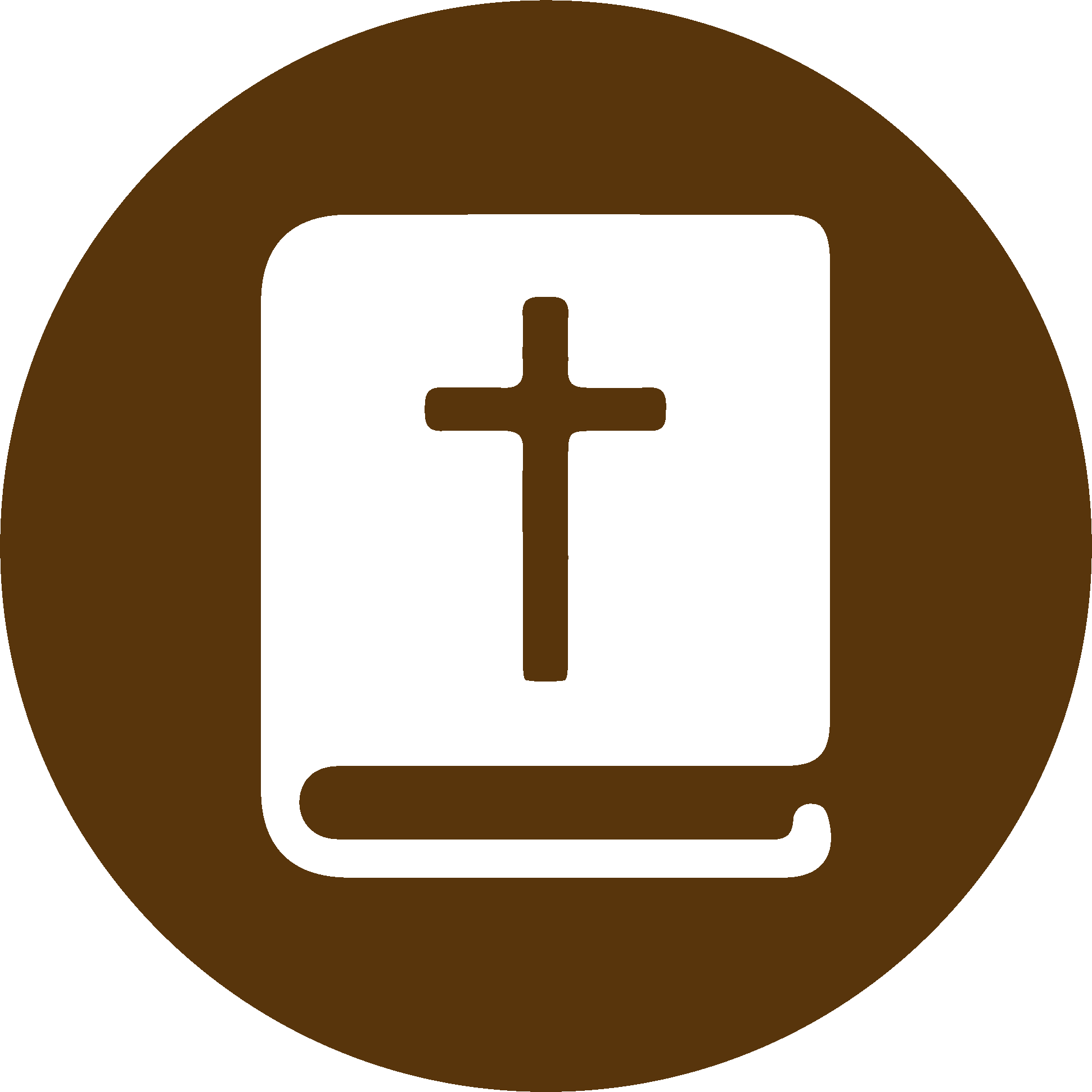 TEXTO BÍBLICO: Romanos 8.26-27
RVR

26 De igual manera el Espíritu nos ayuda en nuestra debilidad; pues qué hemos de pedir como conviene, no lo sabemos, pero el Espíritu mismo intercede por nosotros con gemidos indecibles. 

27 El que escudriña los corazones sabe cuál es la intención del Espíritu, porque conforme a la voluntad de Dios intercede por los santos.
VP

26 De igual manera, el Espíritu nos ayuda en nuestra debilidad. Porque no sabemos orar como es debido, pero el Espíritu mismo ruega a Dios por nosotros, con gemidos que no pueden expresarse con palabras. 

27 Y Dios, que examina los corazones, sabe qué es lo que el Espíritu quiere decir, porque el Espíritu ruega, conforme a la voluntad de Dios, por los del pueblo santo.
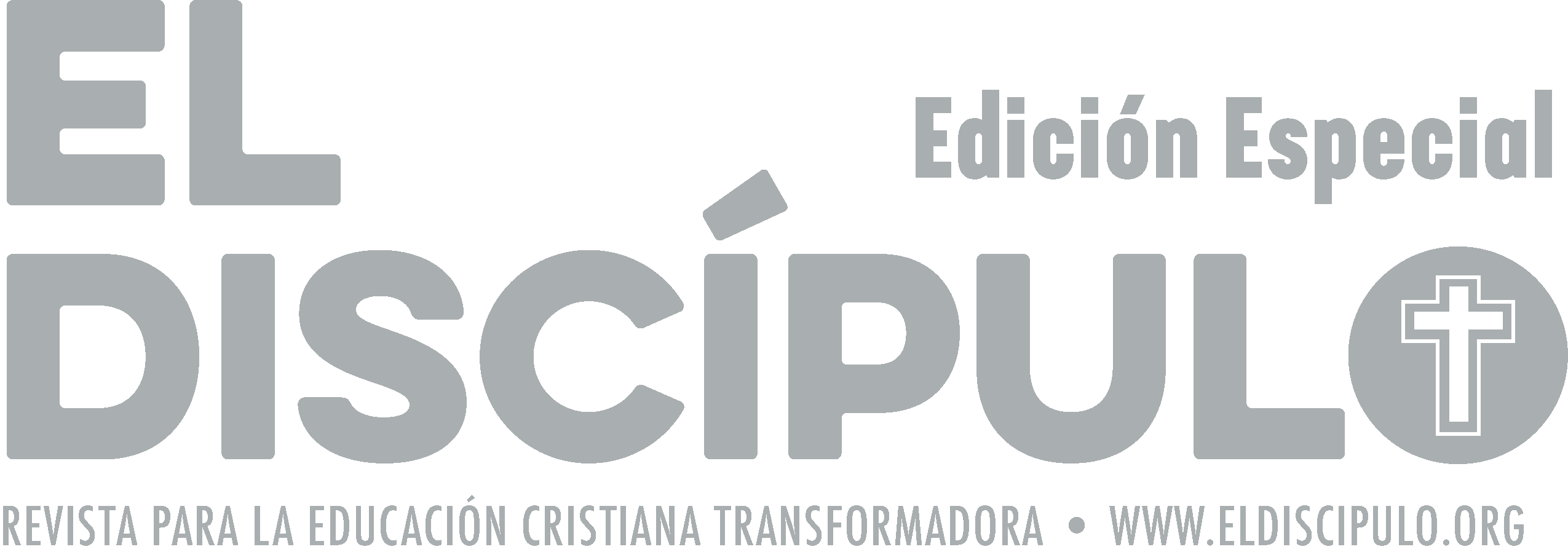 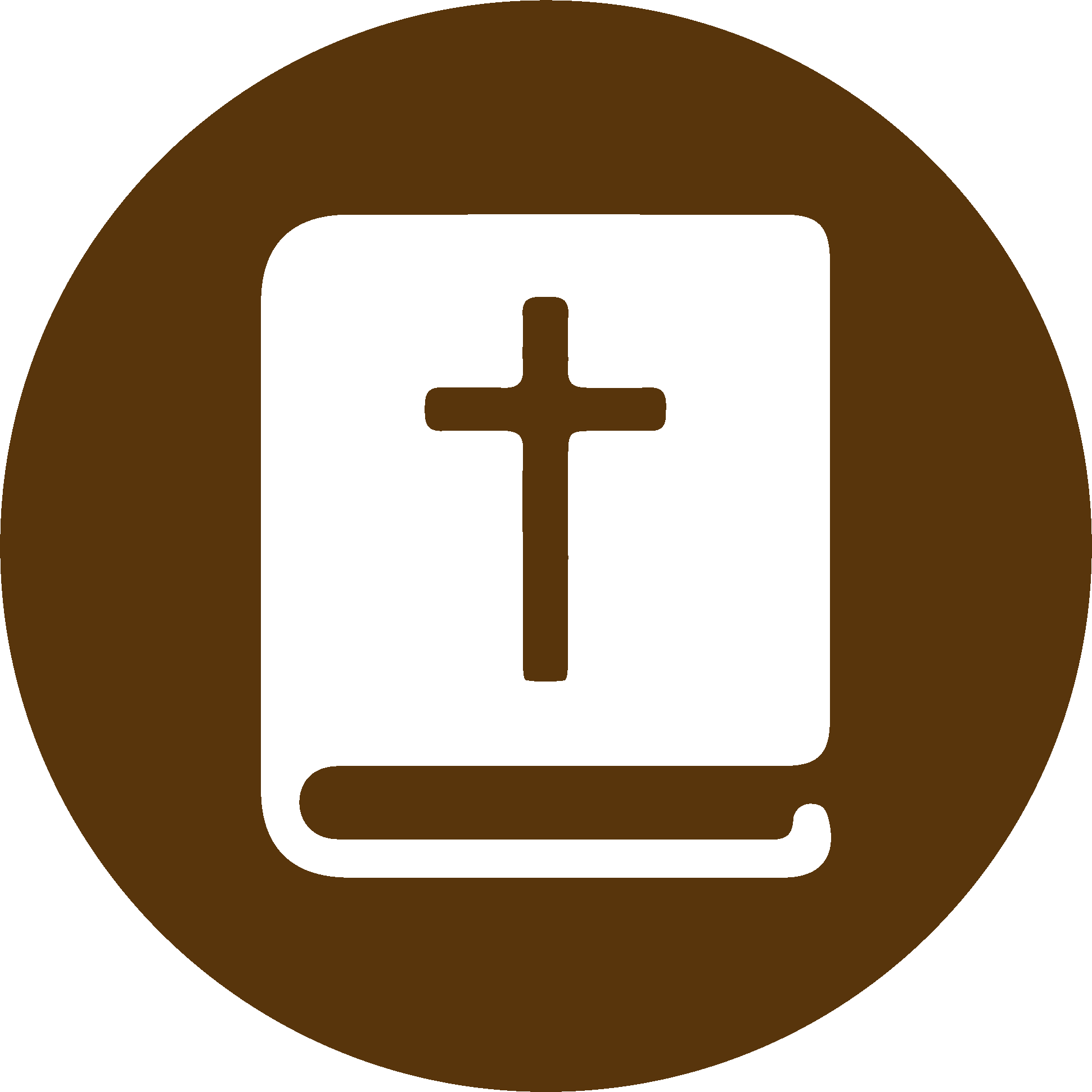 TEXTO BÍBLICO: Romanos 8.28-29
RVR

28 Sabemos, además, que a los que aman a Dios, todas las cosas les ayudan a bien, esto es, a los que conforme a su propósito son llamados. 

29 A los que antes conoció, también los predestinó para que fuesen hechos conformes a la imagen de su Hijo, para que él sea el primogénito entre muchos hermanos.
VP

28 Sabemos que Dios dispone todas las cosas para el bien de quienes lo aman, a los cuales él ha llamado de acuerdo con su propósito. 

29 A los que de antemano Dios había conocido, los destinó desde un principio a ser como su Hijo, para que su Hijo fuera el primero entre muchos hermanos.
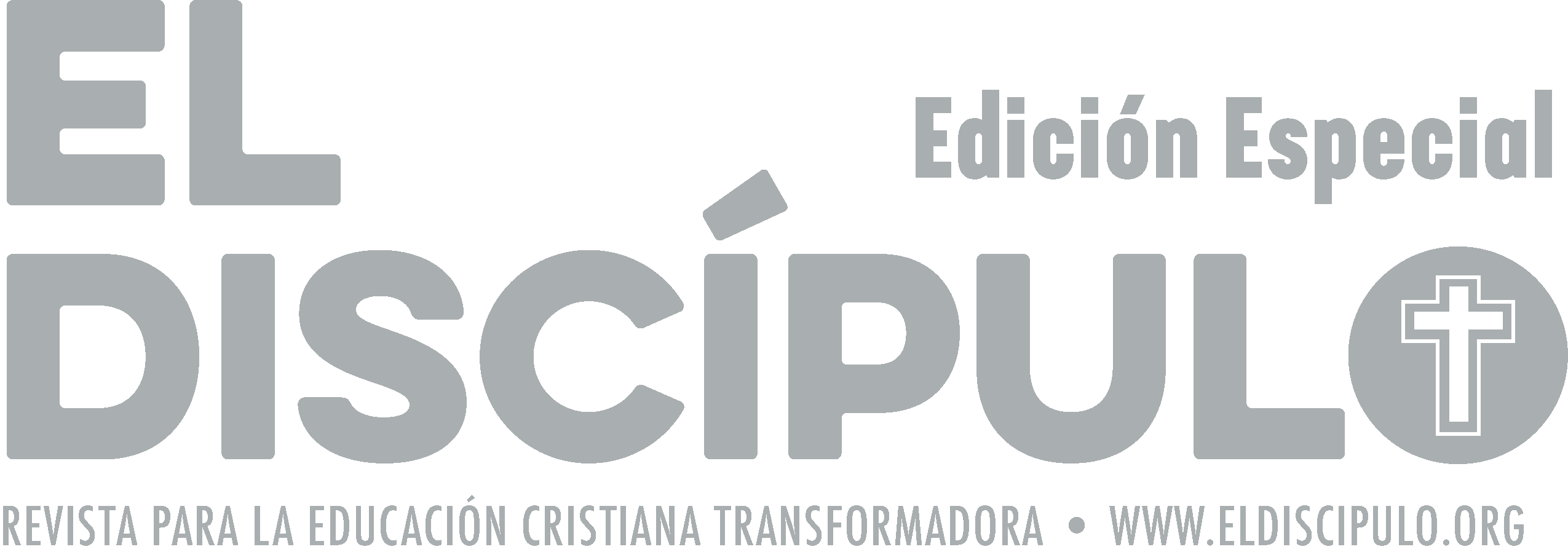 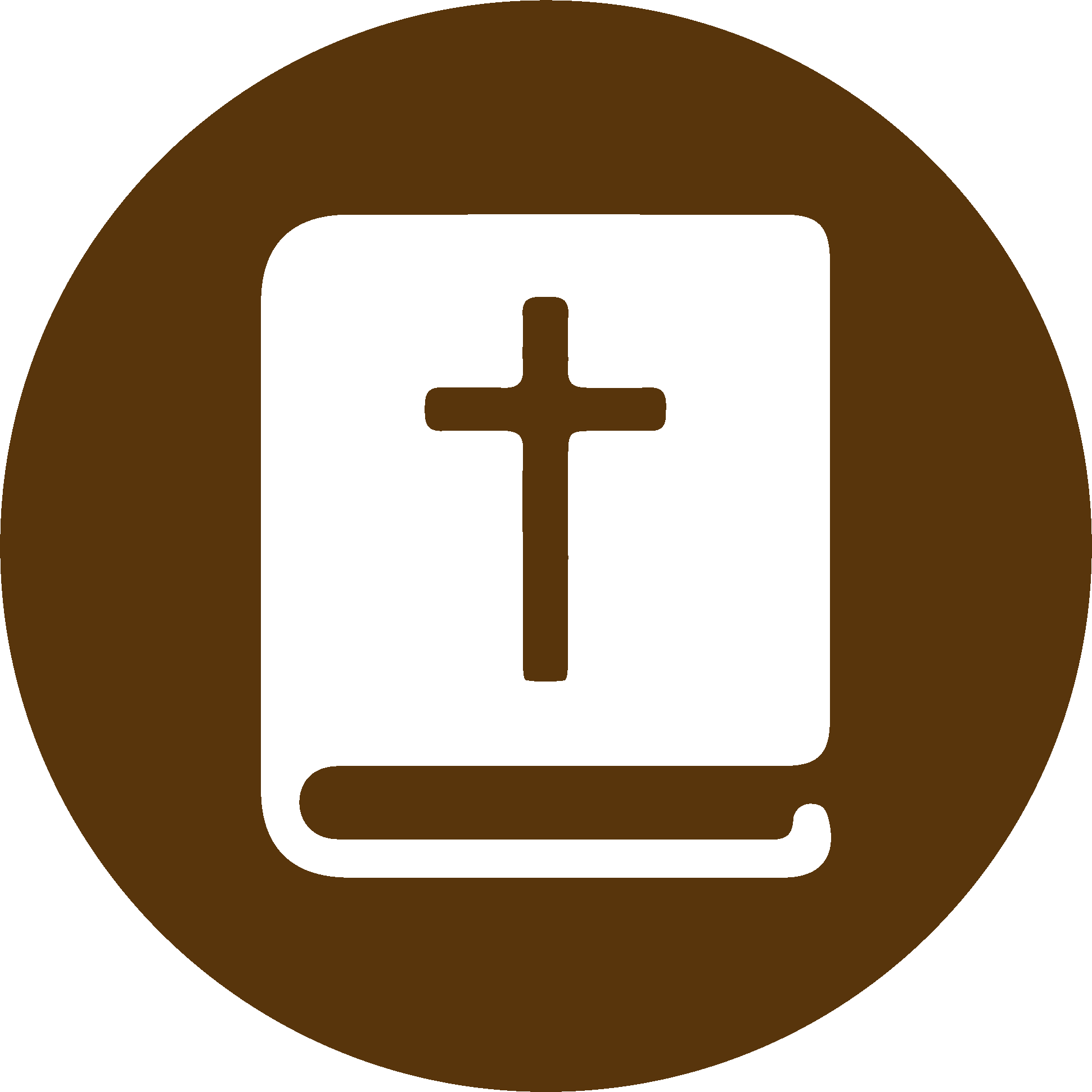 TEXTO BÍBLICO: Romanos 8.30
RVR

30 Y a los que predestinó, a estos también llamó; y a los que llamó, a estos también justificó, y a los que justificó, a estos también glorificó.
VP

30 Y a los que Dios destinó desde un principio, también los llamó; y a los que llamó, los hizo justos; y a los que hizo justos, les dio parte en su gloria.
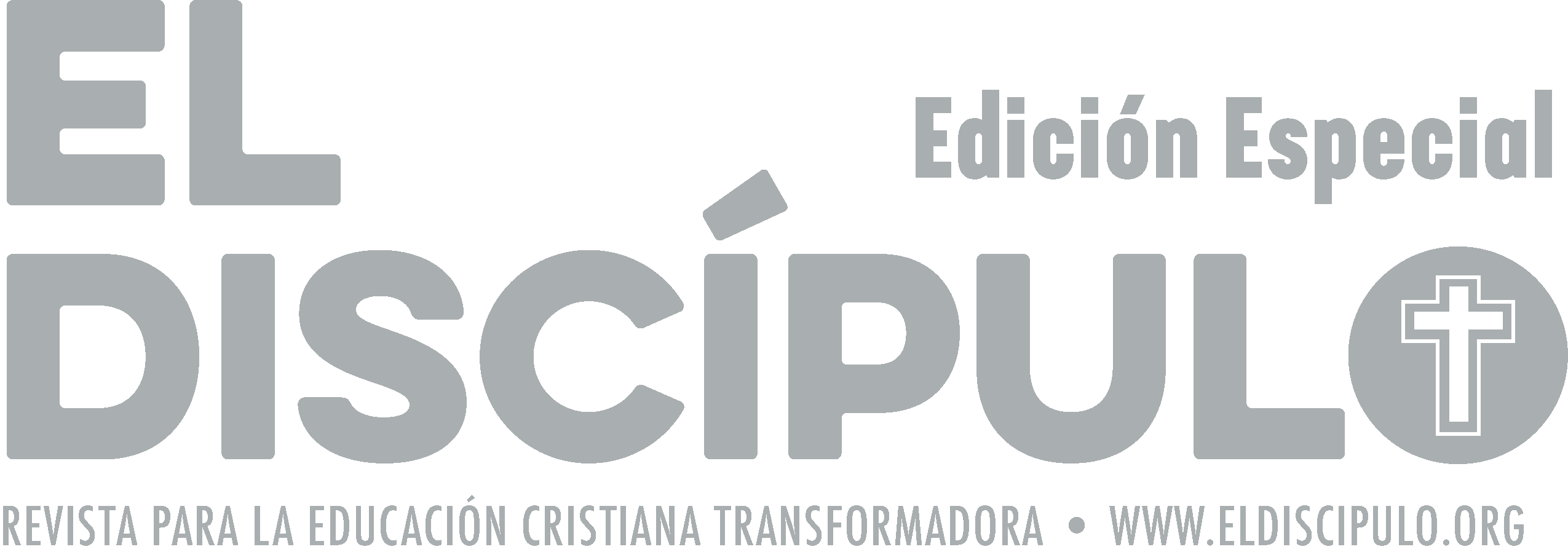 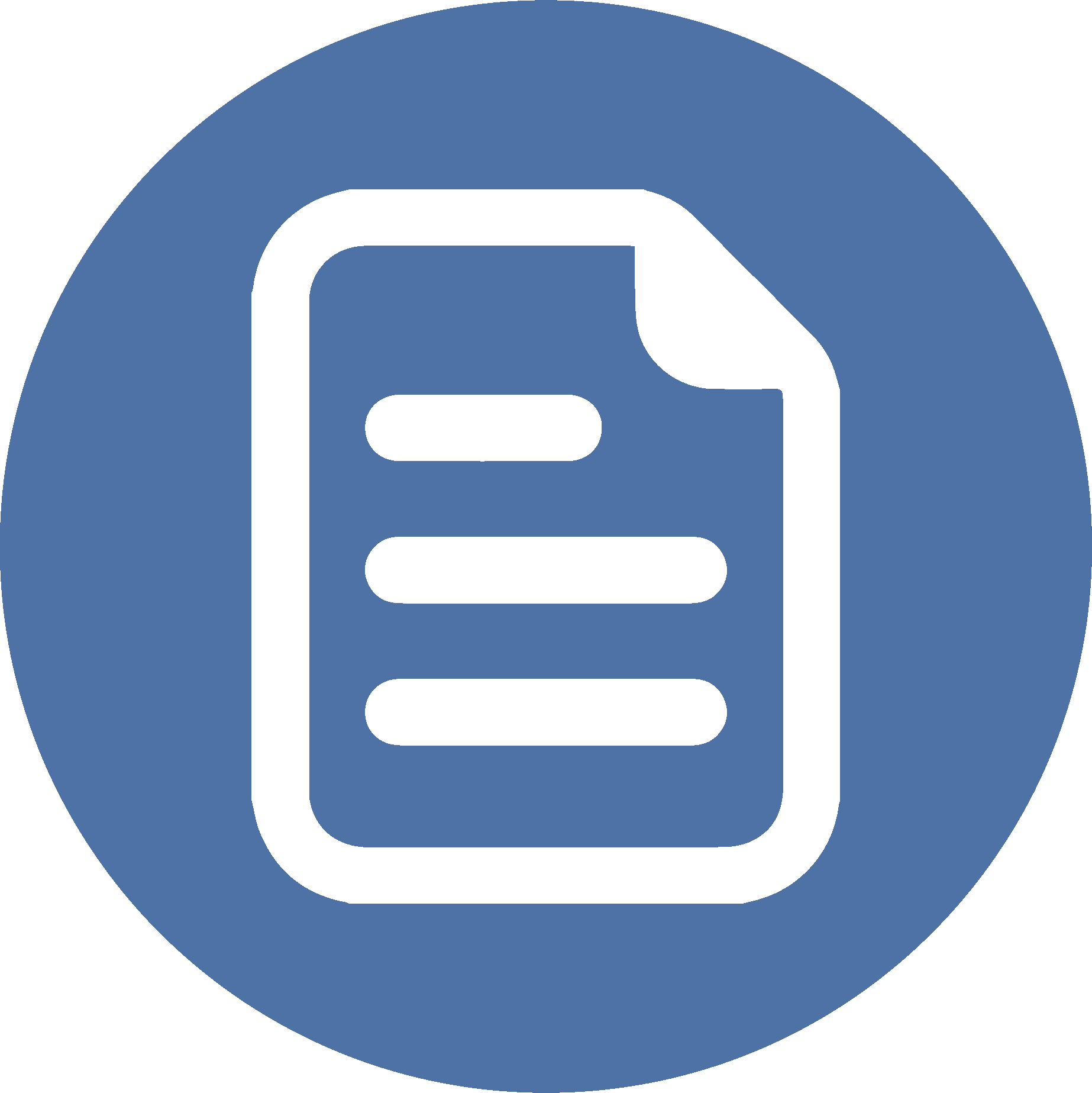 RESUMEN
La perspectiva teológica del apóstol Pablo sobre el hecho de que tanto el ser humano como la creación comparten un mismo destino redentor ocasiona/genera una sacudida a la conciencia para revisitar dónde ha quedado nuestro entendimiento de esa realidad.
El principio que brota de esa reflexión apunta al hecho de que la acción liberadora de Dios es inclusiva, esto es, no dejará excluida una parte sustancial de su obra de su propósito redentor.
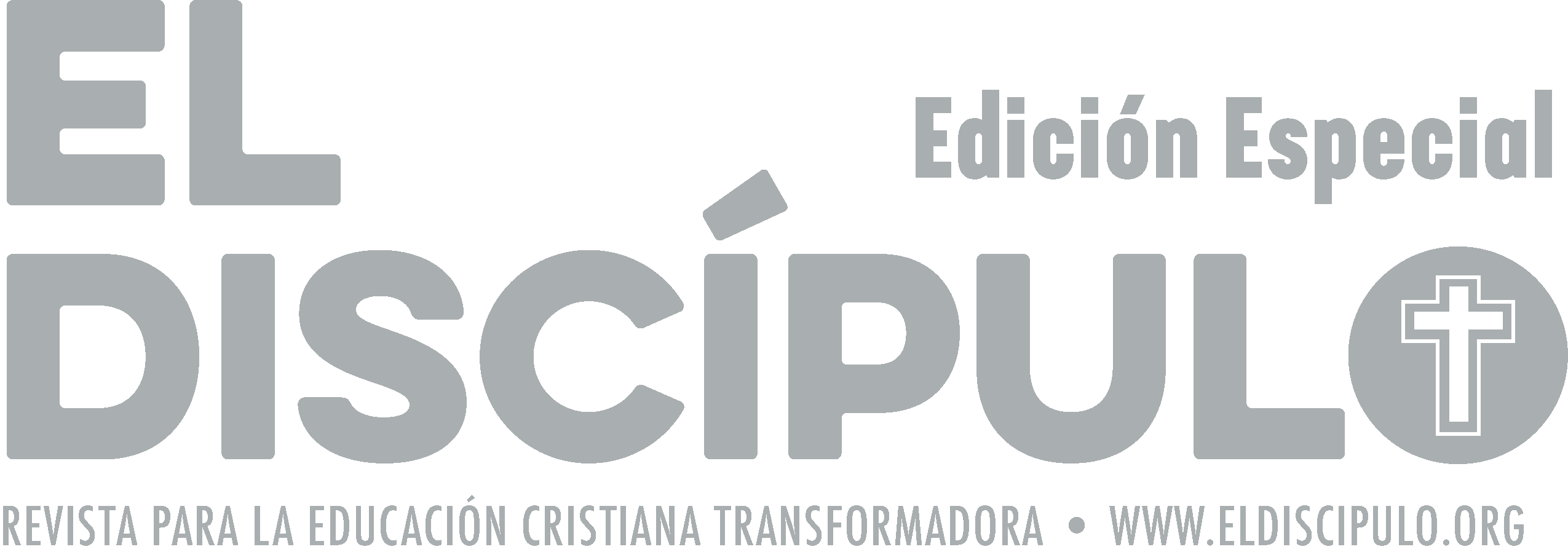 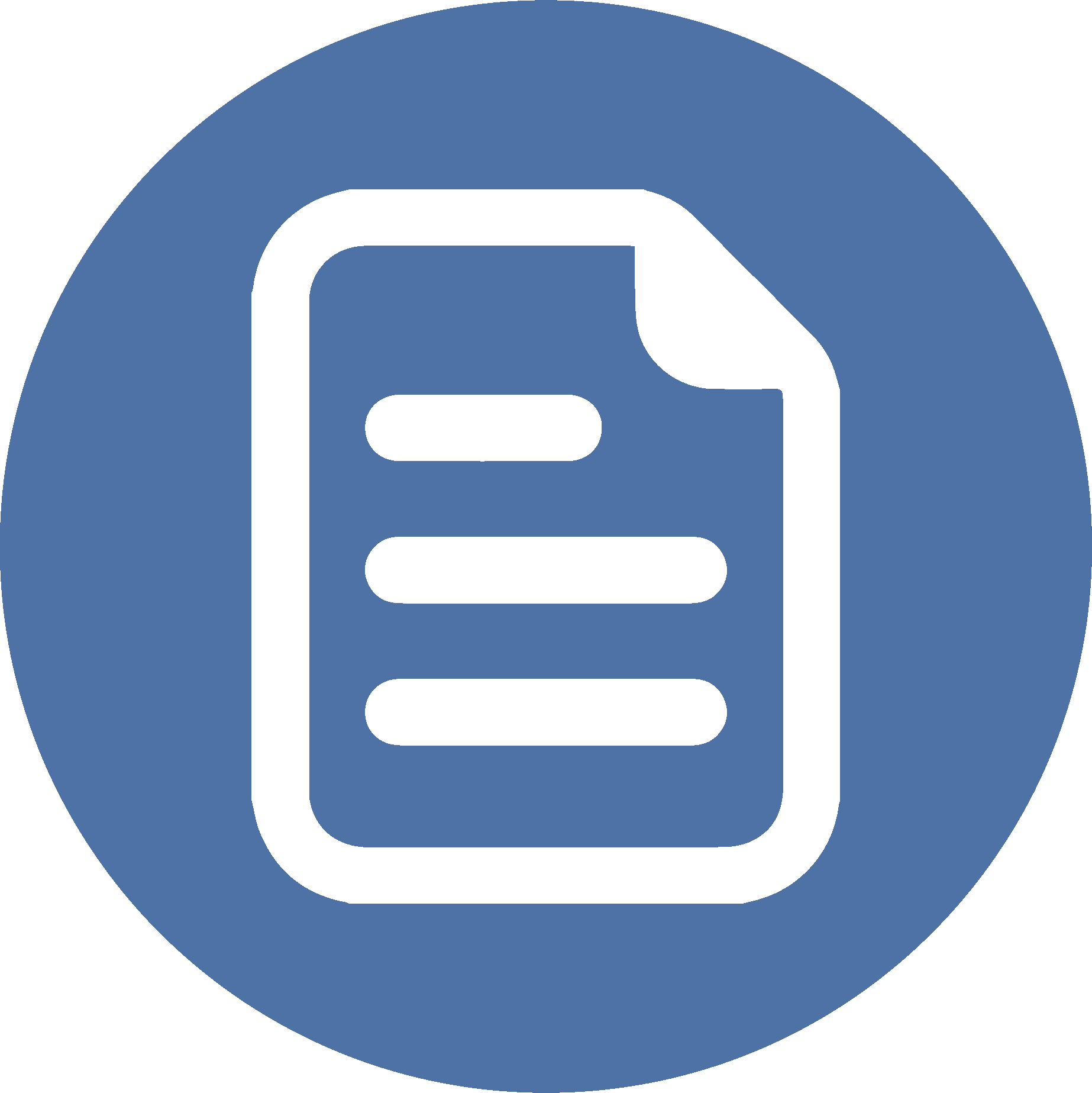 RESUMEN
El carácter inclusivo de la obra redentora de Dios constituye un anclaje espiritual esencial para nuestra conciencia contemporánea de cómo debemos relacionarnos y cuidar nuestro entorno ecológico.
Pablo traza un paradigma extraordinario para expresar la misteriosa acción intercesora del Espíritu en esa frontera crítica de nuestra interioridad donde se agotan las palabras.
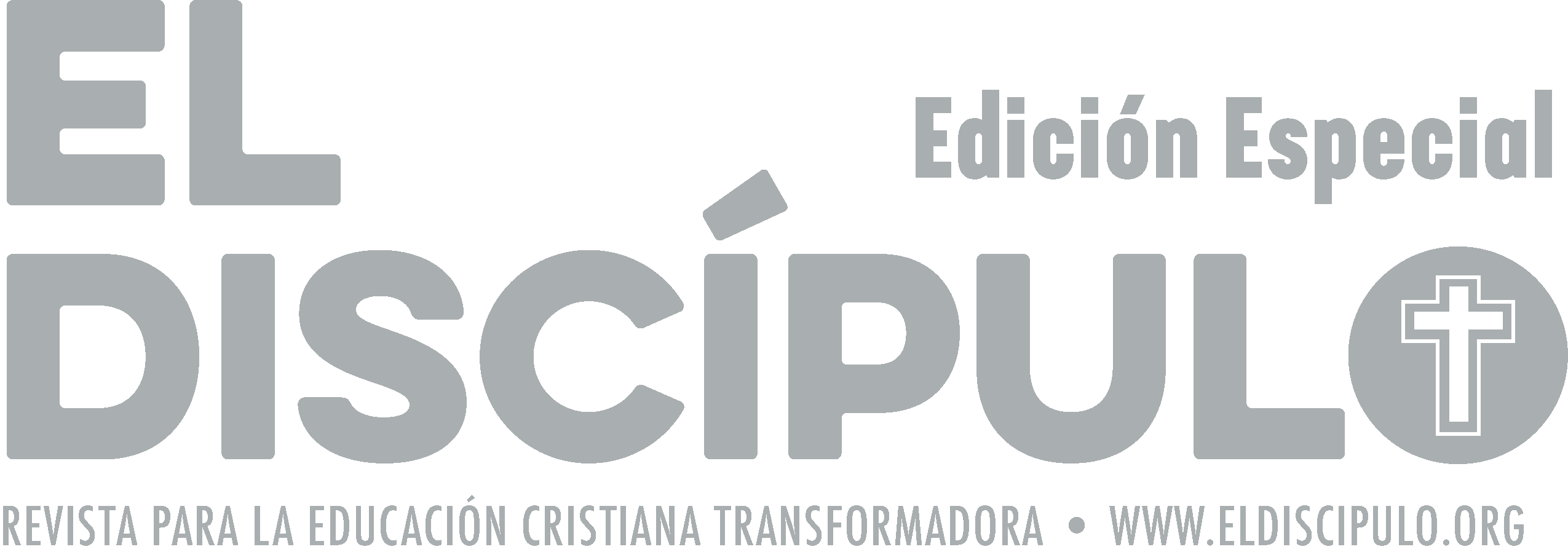 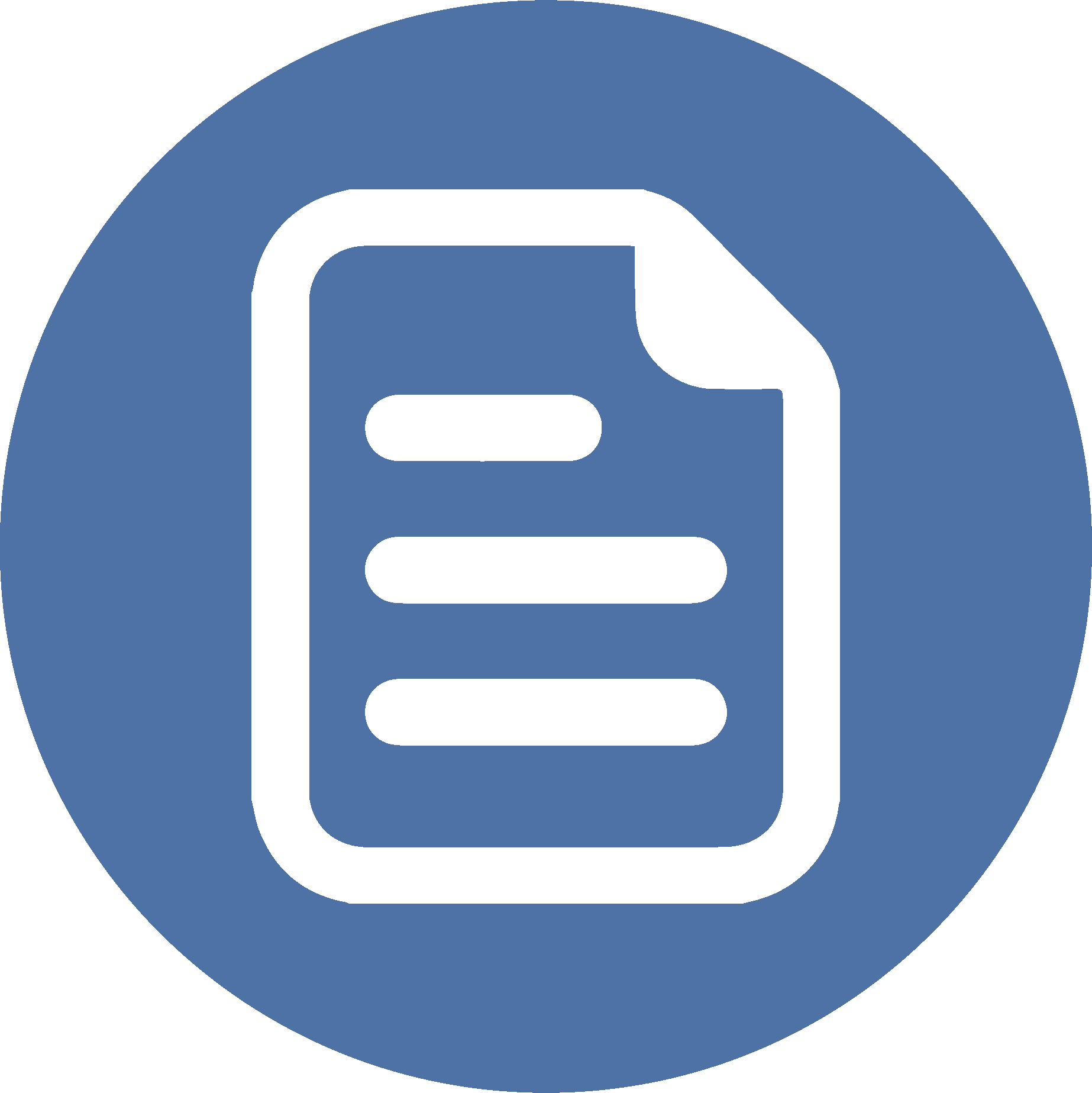 RESUMEN
Como resultado de la resiliencia que el Espíritu moldea en nuestra persona y que fortalece nuestro amor a Dios, Pablo plantea cómo operan a nuestro favor todas las cosas (circunstancias, condiciones) relacionadas con nuestra vida.
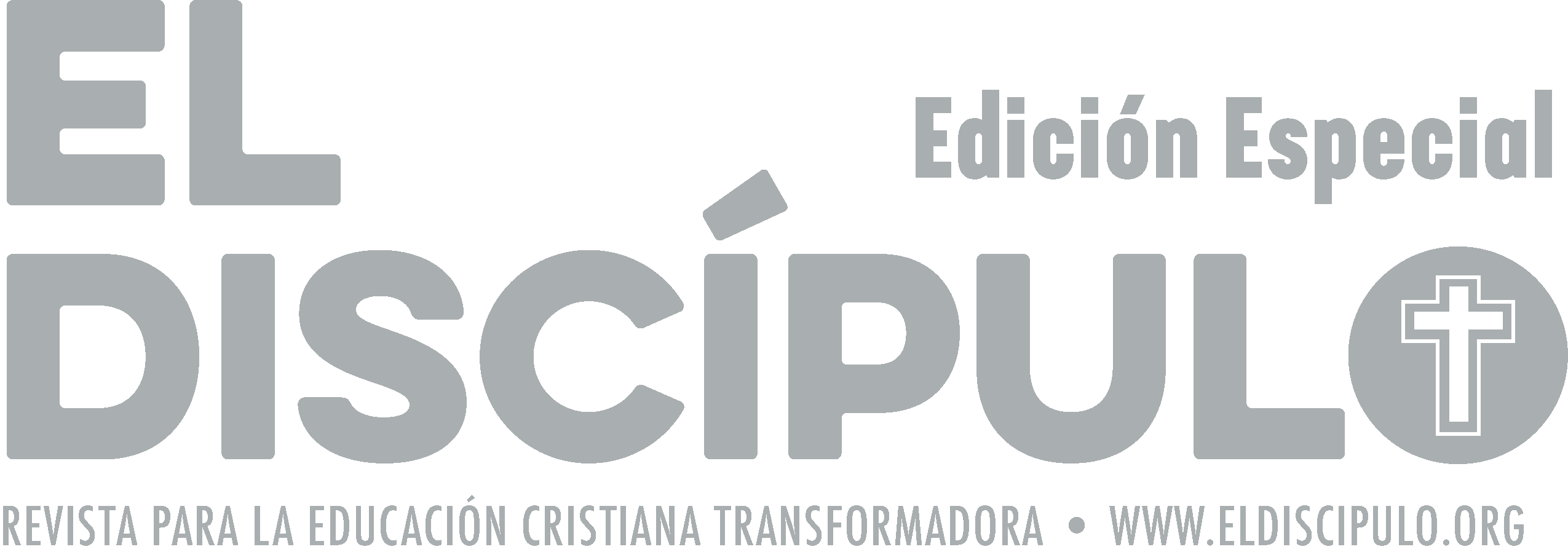 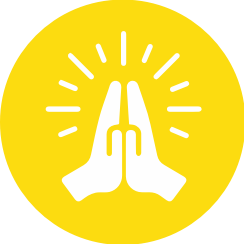 ORACIÓN
Señor y Dios, que te manifiestas en nuestras vidas y en todo lo creado que nos rodea, ilumina nuestro entendimiento para poder sostener una convicción de la inclusividad que impartes a tu propósito redentor. Ayúdanos a sostenernos en la esperanza, en medio de las tribulaciones, sabiendo que el Espíritu intercede por nosotros cuando se agotan las palabras en nuestra oración frente a ti. Permítenos creer y poder comunicar siempre que todas las circunstancias ayudan a bien cuando nuestra espiritualidad está en sintonía contigo. Oramos en el nombre de Cristo, amén.
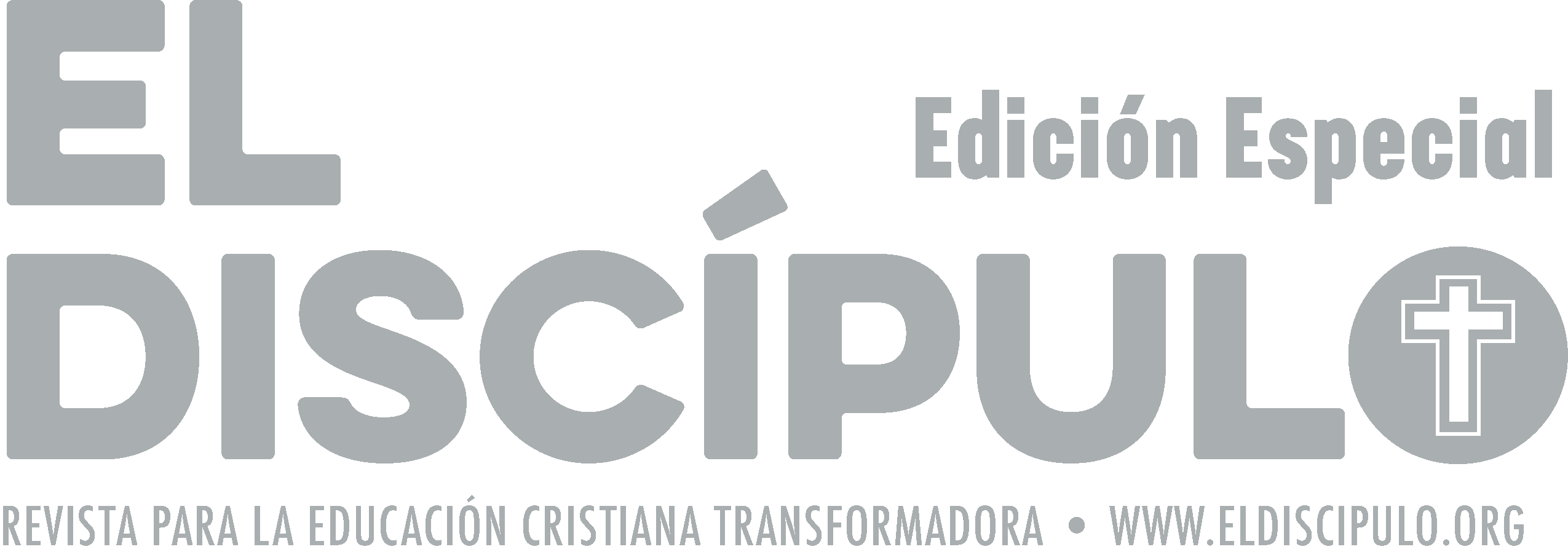